XYZ Company
04-Jan-2013
The Lean Canvas
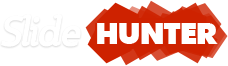 Iteration #1
Problem

Top 3 problems
Solution

Top 3 features
Unique Value Proposition
Single, clear, compelling message that states why you are different and worth paying attention
Unfair Advantage
Can’t be easily copied or bought
Customer Segments
Target customers
Sample text
Sample Text
Sample text
This is a sample text, insert your own text,
Sample text
Sample Text
Sample Text
Sample Text
Sample text
Sample Text
This is a sample text, insert your own text,
Key Metrics
Key activities you measure
Channels
Path to customers
Sample Text
Sample Text
Sample Text
Sample Text
This is a sample text, insert your own text,
Sample Text
Sample Text
This is a sample text, insert your own text,
Sample Text
Sample Text
Sample Text
Sample Text
Cost Structure

Customer Acquisition costs
Distribution costs
Hosting
People, etc.
Revenue Streams

Revenue Model
Life Time Value
Revenue
Gross Margin
Sample Text
Sample Text
Sample Text
Sample Text
Sample Text
Sample Text
Sample Text
Sample Text
PRODUCT
MARKET
Lean Canvas is adapted from The Business Model Canvas (http://www.businessmodelgeneration.com) and is licensed under the Creative Commons Attribution-Share Alike 3.0 Un-ported License.
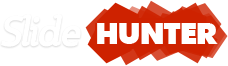 Thank you!

You can use this PowerPoint template for free based on creative commons license.

Follow us on Twitter @slideh or subscribe to our mailing list
Or upload your presentation for free and share online in SlideOnline.com

www.SlideHunter.com
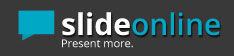 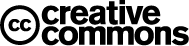 Download Free Templates
Upload to Slide Online.com
[Speaker Notes: You can remove this slide if you need. But we will strongly appreciate that you help us to spread the voice and let your colleagues and audience to download our free templates.
Here are a free resources:
Prepare your presentations: SlideHunter.com lets you download free templates for your presentations.
Share online: SlideOnline.com lets you upload presentations for free.]